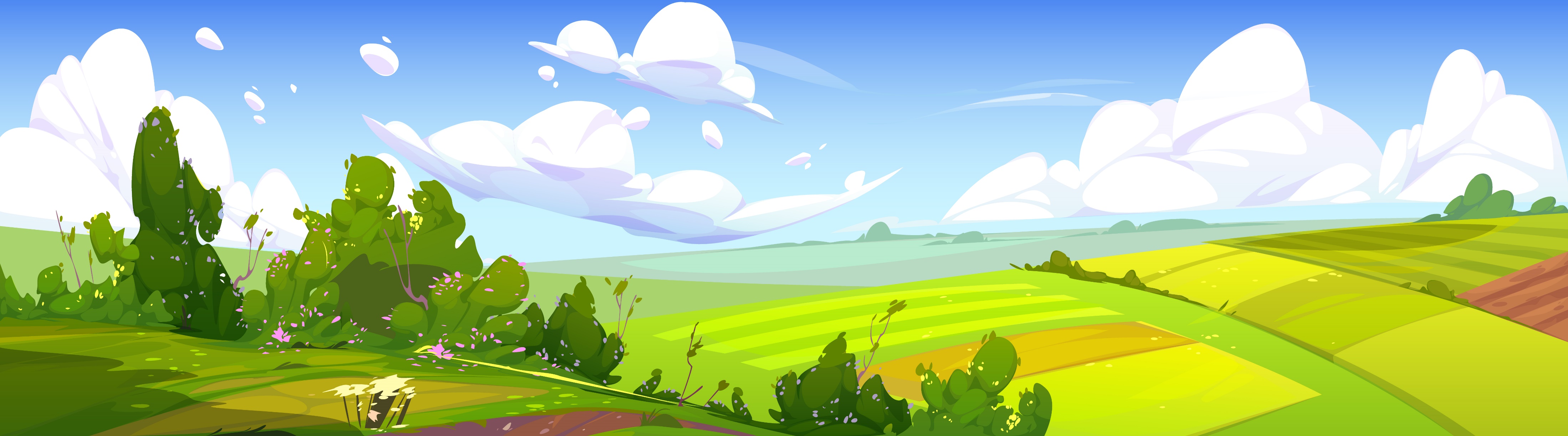 Cho hs xem video về làng nghề đúc đồng
https://www.youtube.com/watch?v=d95sTwXWz8w
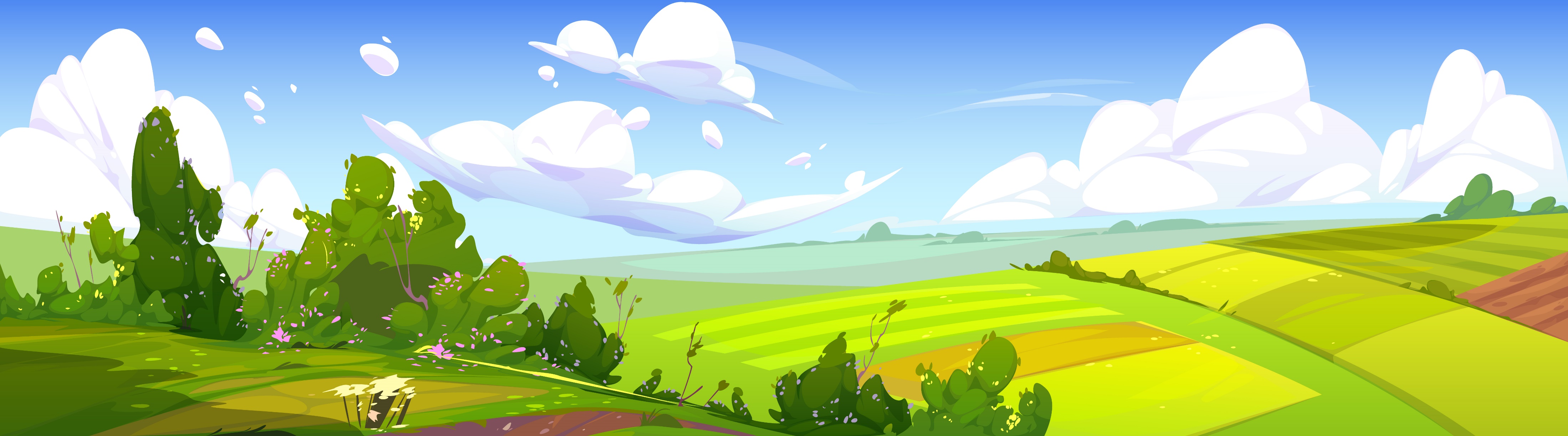 Đọc thông tin, quan sát hình 4 và trả lời câu hỏi:
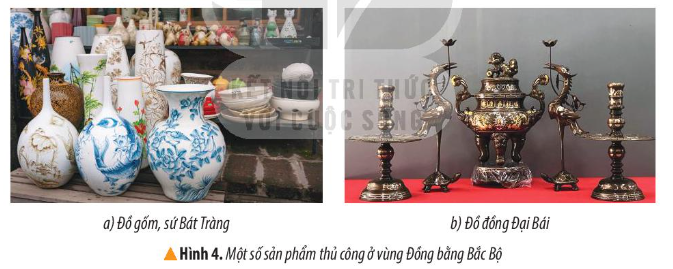 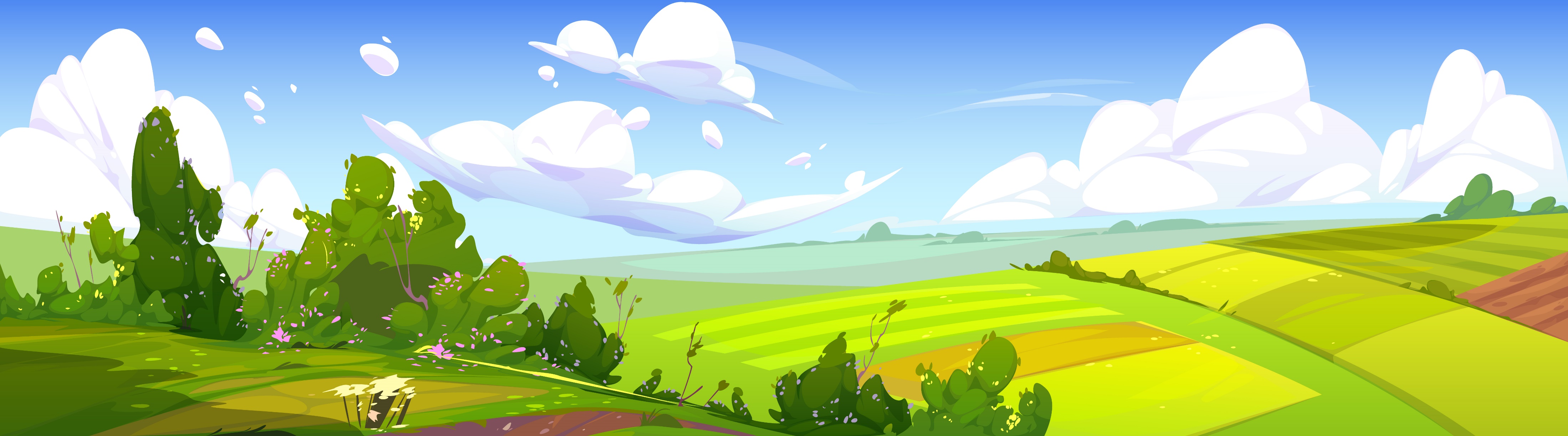 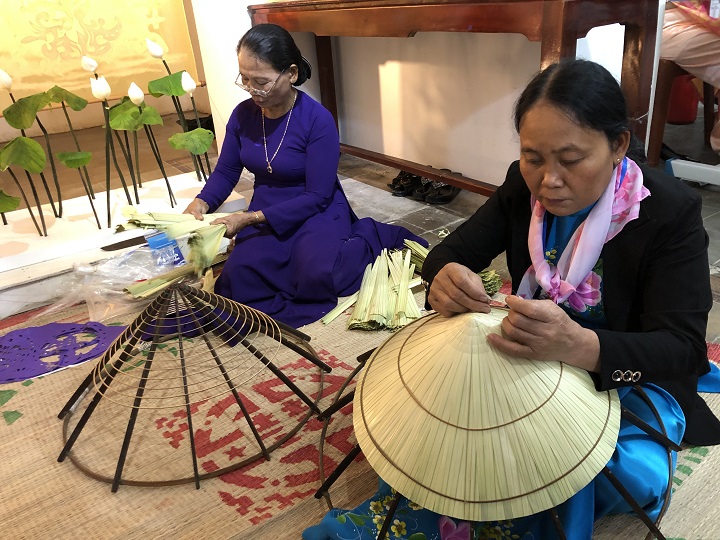 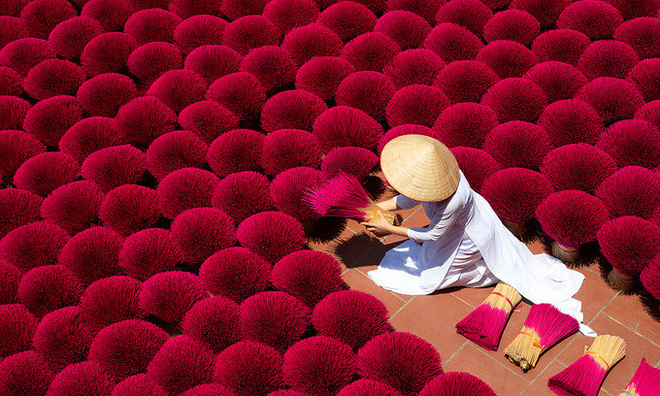 Nghề làm hương
Nghề làm nón
[Speaker Notes: Thiết kế: Hương Thảo – Zalo 0972.115.126]
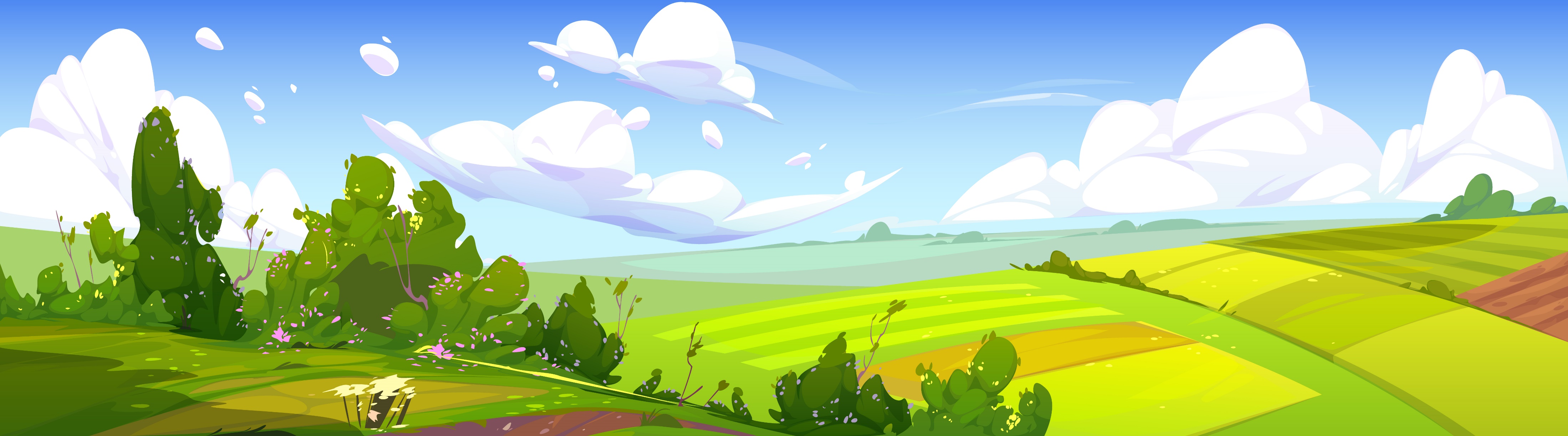 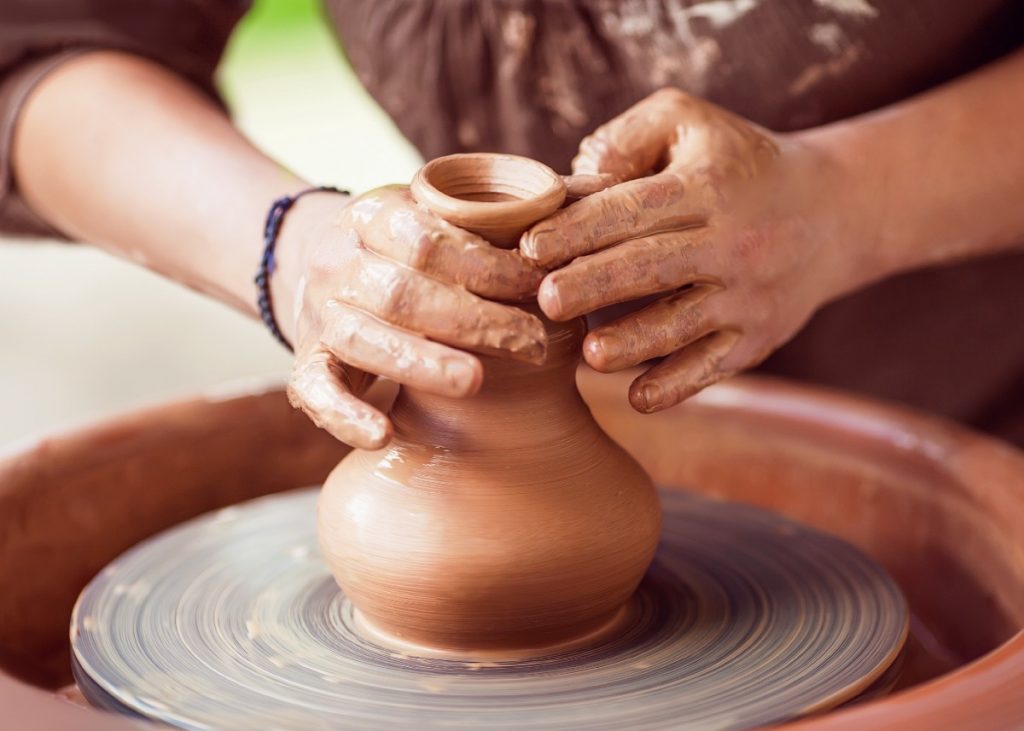 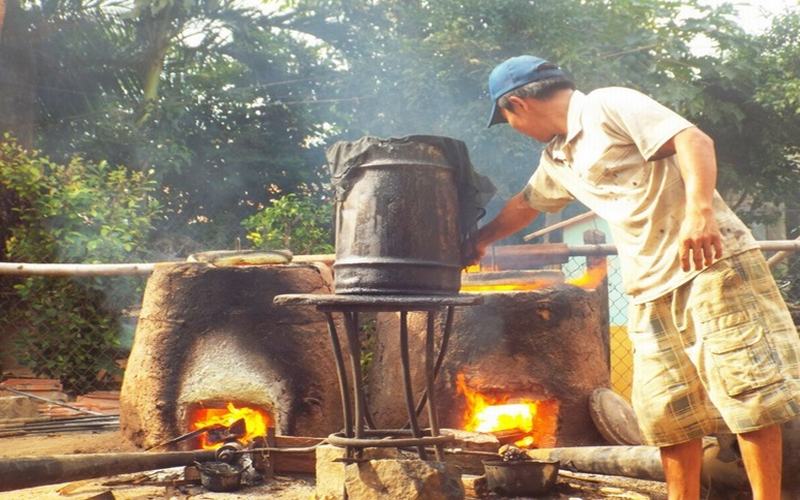 Nghề làm gốm
Nghề đúc đồng
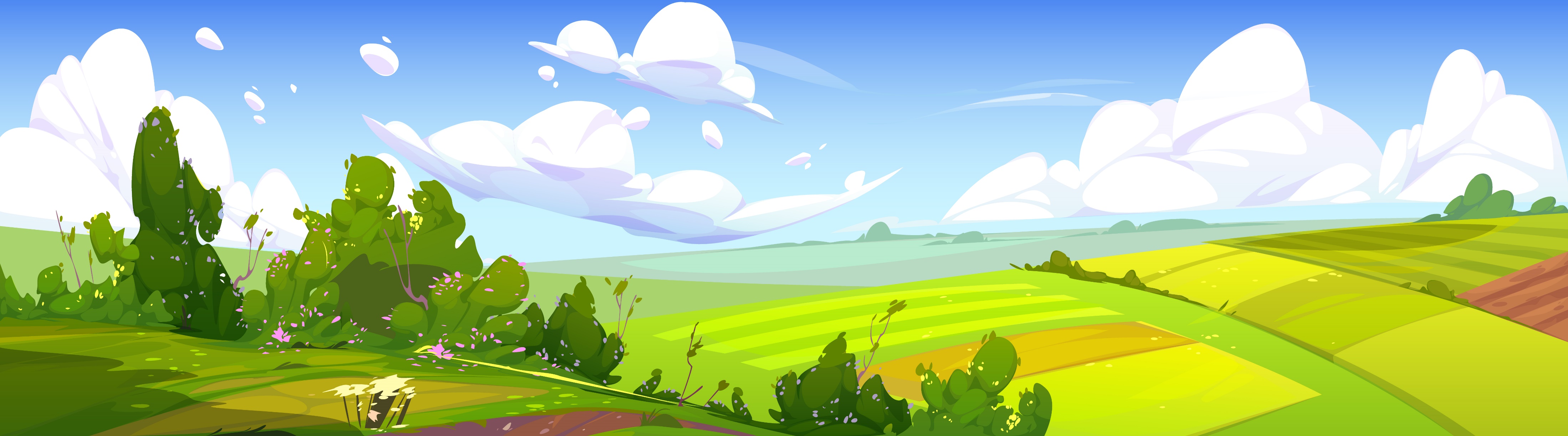 Đọc thông tin, quan sát hình ảnh và trả lời câu hỏi:
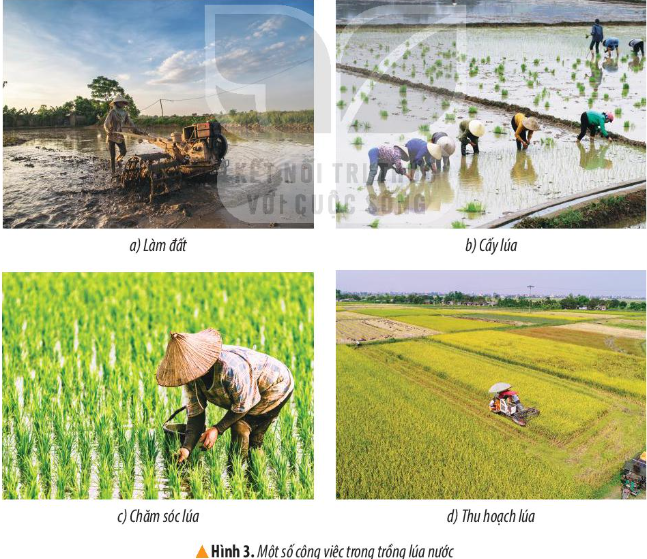